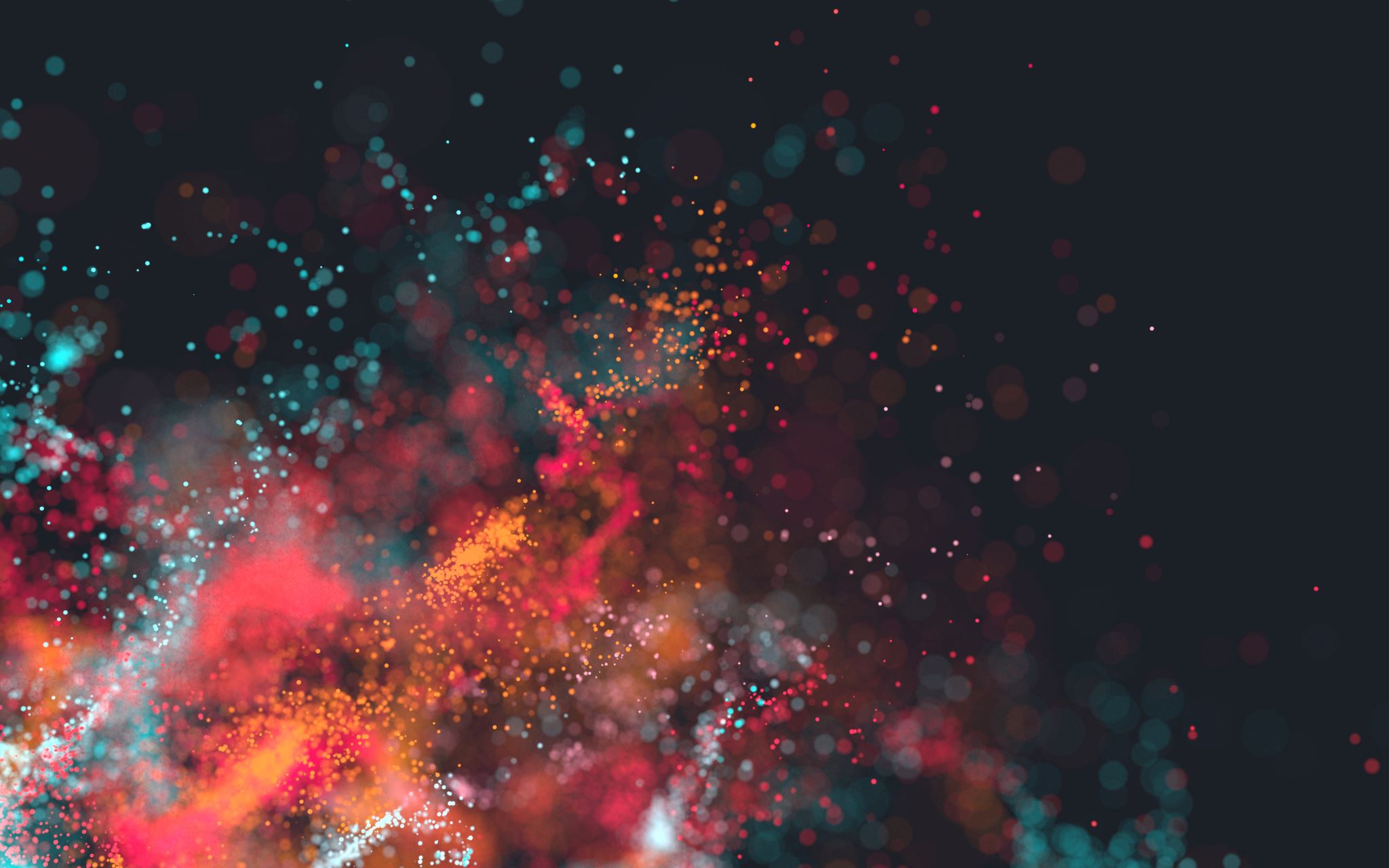 Moeten we kernreactors bouwen in Nederland?
Week Planning
Les 1: De voordelen

Les 2: De nadelen

Les 3: Het betoog
Les 1 Planning
Stelling van de week
Vervalreactie van kernreactor
Werking van een kernreactor
Groepjes maken
Voordelen onderzoeken van kerncentrales
Afsluiting les 1
Moeten we kerncentrales bouwen in Nederland
Voor:						Tegen:
Vervalreactie in een kerncentrale
Werking van een kerncentrale
Groepjes maken van maximaal 4
Groepje 1:
Groepje 2:
Groepje 3:
Groepje 4:
Groepje 5:
Groepje 6:
Voordelen van kernenergie (25 min)
Zoek met je groepje zoveel mogelijk voordelen van kernenergie en kies betrouwbare bronnen uit. 
Beschrijf de voordelen in zoveel mogelijk detail zodat je het later kan gebruiken.
Afsluiting Les 1
Welke voordelen hebben jullie gevonden?

Welk voordeel vinden jullie het belangrijkst?
Les 2 Planning
Korte herhaling van vorige les
Nadelen onderzoeken van kerncentrales
Afsluiting les 2
Herhaling Les 1
Nadelen van kernenergie (25min)
Zoek met je groepje zoveel mogelijk nadelen van kernenergie en kies betrouwbare bronnen uit. 
Beschrijf de nadelen in zoveel mogelijk detail zodat je het later kan gebruiken.
Afsluiting Les 2
Welke nadelen hebben jullie gevonden?

Welk nadeel vinden jullie het belangrijkst?
Les 3 planning
Samenvatting van voor- en nadelen
Het betoog schrijven
Afsluiting les 3
Samenvatting voor- en nadelen
Het betoog schrijven (30 min)
Kies als groepje of je voor of tegen de stelling bent
Beschrijf in detail de reden van jullie mening
Een goed betoog geeft ook de tegenargumenten maar weerlegt die
Afsluiting Lessenreeks
Wat hebben jullie ervan geleerd?

Wat vonden jullie er leuk aan?

Wat vonden jullie minder leuk?
Moeten we kerncentrales bouwen in Nederland
Voor:						Tegen: